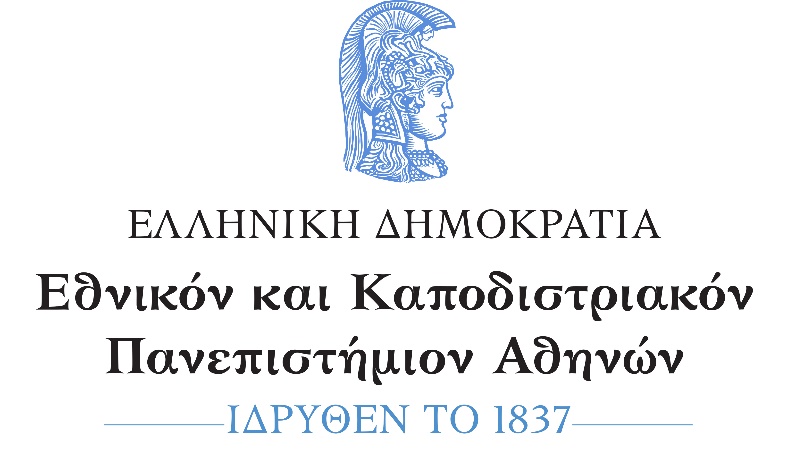 Postgraduate Study Program (PSP) “Latin American and Iberian Studies”Department of Spanish Language and Literature
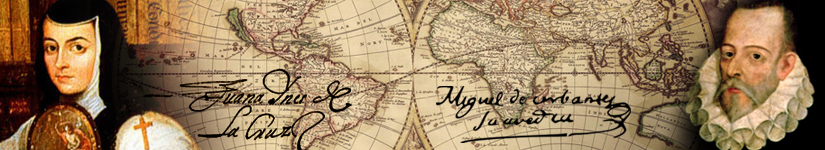 PSP  “Latin American and Iberian Studies”Department of Spanish Language and Literature
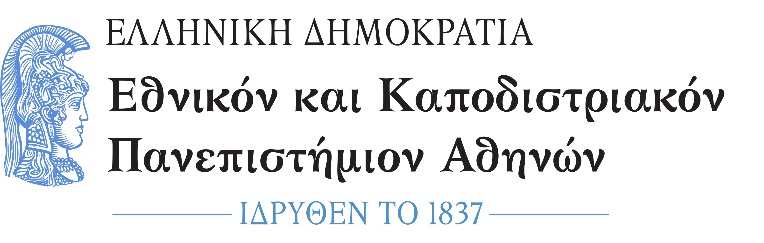 The Postgraduate Study Program “Latin American and Iberian Studies” is offered by the Department of Spanish Language and Literature of the National and Kapodistrian University of Athens 
The PSP “Latin American and Iberian Studies” leads to a Diploma of Postgraduate Studies (Master of Arts), after successful completion of the study in one of the specialties: 
“Latin American and Spanish Studies” and 
“Translation – Linguistics. Theory and Applications to Spanish Language”
The time for completion of the studies is four (4) semesters
PSP  “Latin American and Iberian Studies”Department of Spanish Language and Literature
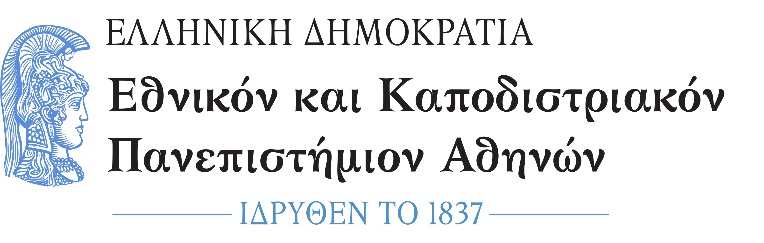 The PSP is committed to provide specialized knowledge in a broad spectrum of fields: 
In the “Latin American and Spanish Studies” track, students develop an advanced interdisciplinary understanding of the Iberian, as well as of the Latin American regions, through the study of relevant contemporary issues, such as history, culture, economy, sociology and literature.
In the “Translation-Linguistics. Theory and Applications in Spanish Language” track, the Program prepares students to become competent  translators from and into Spanish, across a wide professional field. Students learn to use the latest translation technology. The Program also provides training in Hispanic Linguistics and Teaching of Spanish as a Second Language.
PSP  “Latin American and Iberian Studies”Department of Spanish Language and Literature
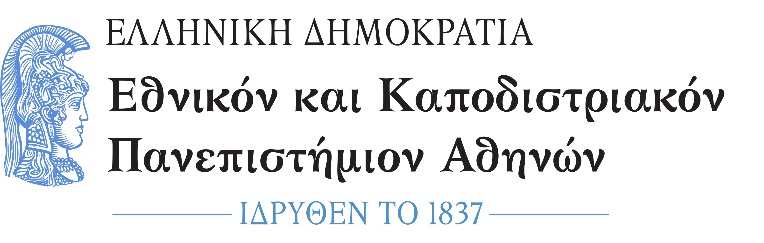 The PSP has been designed to provide knowledge and develop critical thinking on modern approaches used in these fields.
 
In addition, it provides a strong background for advanced studies at the Ph.D. level.
PSP  “Latin American and Iberian Studies”Department of Spanish Language and Literature
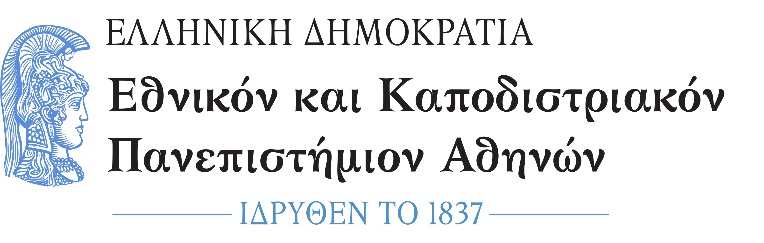 REQUIREMENTS
Prospective graduate students in the PSP “Latin American and Iberian Studies” are required to hold a B.A.-equivalent degree from: 
Departments of Spanish Language and Literature,
Departments of Foreign Languages and Translation, 
Schools of Humanities, or
Departments of relevant scientific disciplines in domestic and foreign Universities.
PSP  “Latin American and Iberian Studies”Department of Spanish Language and Literature
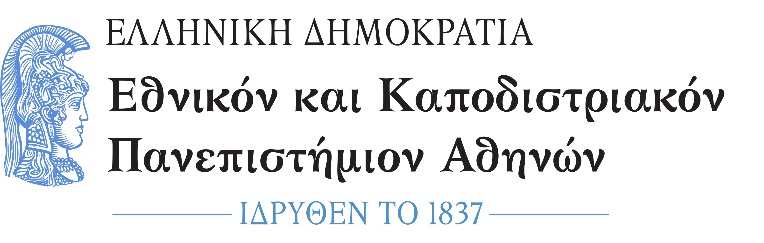 Language requirements
Instruction languages are Spanish and English, therefore is required a verification of knowledge of
Spanish language (C1 level)
English language (B2 level)
Greek language (C1 level) for foreign candidates of the specialty “Translation – Linguistics. Theory and Applications to Spanish Language”
PSP  “Latin American and Iberian Studies”Department of Spanish Language and Literature
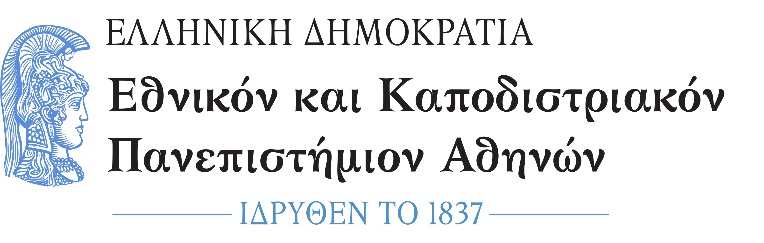 APPLICATION DEADLINE
Applications to the program and all the required documents are sent ONLY BY E-MAIL at the Administrative Secretariat office of the Department of Spanish Language and Literature (hispanicstudies@spanll.uoa.gr) from May to July. 

NUMBER OF ACCCEPTED STUDENTS 
 The number of students accepted is forty (40), twenty (20) per specialty.
PSP  “Latin American and Iberian Studies”Department of Spanish Language and Literature
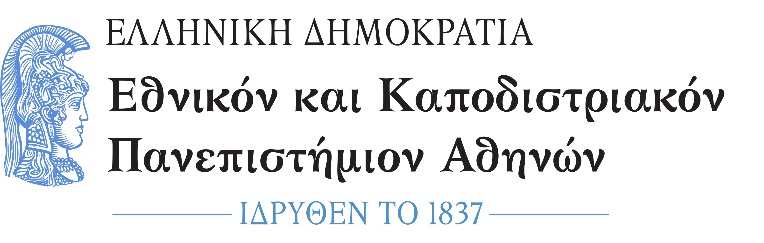 Who teaches in the PSP?

Faculty Members and  Staff of the Department of Spanish Language and Literature
Emeritus professors or retired members of the Department Faculty
Appointed professors 
Visiting professors or researchers
PSP  “Latin American and Iberian Studies”Department of Spanish Language and Literature
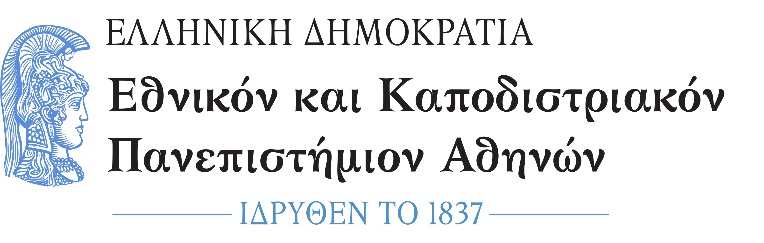 Tuition

The resources of the PSP are mainly derived from tuition fees, which amount to 3000 euros per student, i.e. 750 per semester
PSP  “Latin American and Iberian Studies”Department of Spanish Language and Literature
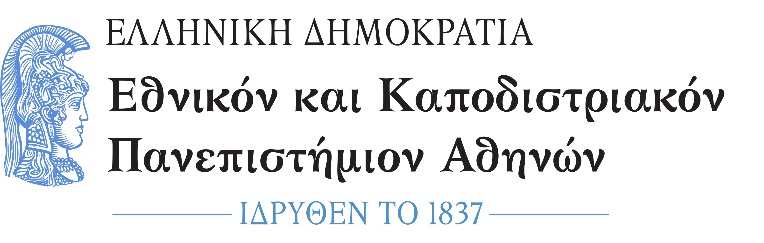 Services for students 

Library and Information Center
Counselling services (academic advisor - NKUA Liaison Office for Career Guidance)
NKUA Student Advocate 
Modern Greek Language Teaching Center
Foreign Language Teaching Centre
Students’ Cultural Club
Support for Students with Disabilities
University Gym/Swimming Pool
PSP  “Latin American and Iberian Studies”Department of Spanish Language and Literature
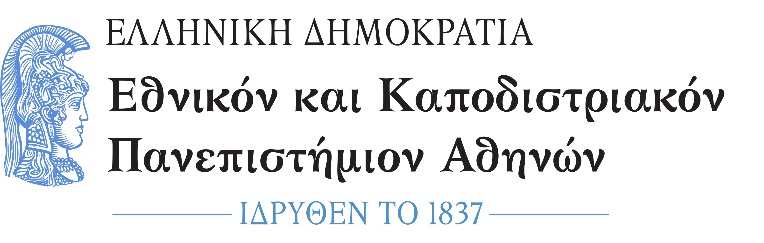 Why an international student should choose the PSP “Latin American and Iberian Studies” of the National and Kapodistrian University of Athens?

the quality of the program, 
the tuition fee is affordable, 
life in Athens is cheaper and safer compared to almost any other European capital, 
food and entertainment are also of high quality and, 
last but definitely not least, modern Greece still reflects the ancient Greek values and esteem to others, specifically to graduate students!
Athens features a rich cultural life, offering many intellectual activities. At the same time, Athens is a modern European and international city.
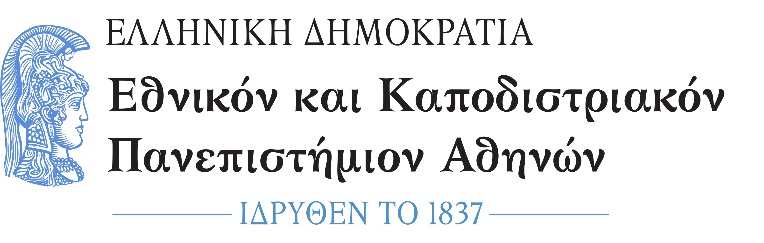 PSP  “Latin American and Iberian Studies”Department of Spanish Language and Literature
For more information about the PSP “Latin American and Iberian Studies”, please consult the program’s webpage:https://latinamericaniberianstud-en.spanll.uoa.gr/
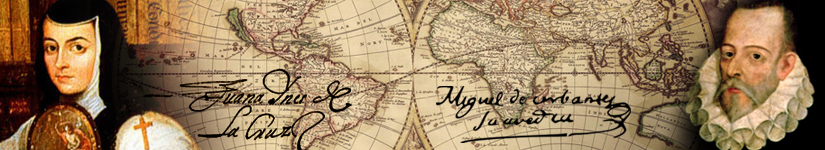